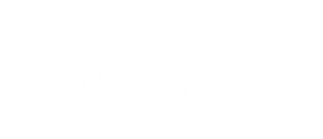 RESEARCHER NAME
Please ensure your slide includes your preferred headshot/photo here.
Title/Affiliation:

Contact Information (email, social media, website, etc.): 

Research Profile: 
[Please use this space to provide any information and/or graphics that summarizes your research interests, perspectives, resources, etc. You can edit the slide format to accommodate all necessary information for your research profile, but please keep to the 1-slide maximum.]